Figure 5. Normalized RTs, attentional window sizes, and the relationship to cost-per-item. (A) Normalized RTs across ...
Cereb Cortex, Volume 26, Issue 3, March 2016, Pages 1242–1254, https://doi.org/10.1093/cercor/bhv059
The content of this slide may be subject to copyright: please see the slide notes for details.
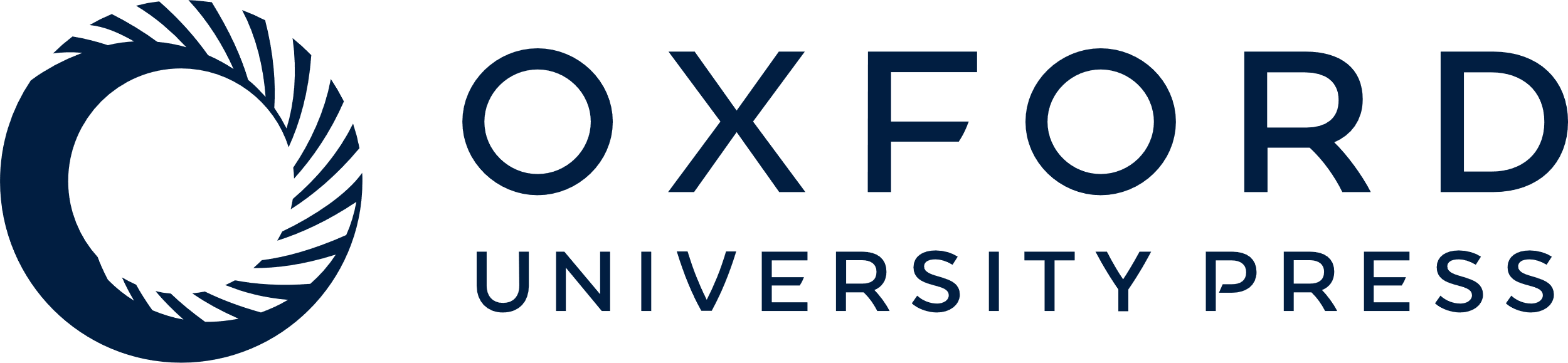 [Speaker Notes: Figure 5. Normalized RTs, attentional window sizes, and the relationship to cost-per-item. (A) Normalized RTs across all conditions. The percentage increase relative to full view condition (in percentage) was calculated for each subject and each visible window by dividing the relevant RT for each visible window by the RT in the full view condition and converting this value into percentages, where 100% would be the same RT as the full view condition and 600% would be a 6-fold increase relative to the full view condition. Dots depict averages across subjects at each visible window, solid lines represent pop-out tasks, and dashed lines depict serial tasks. The color-coded vertical lines delineate the average attentional window for each task. (B) Relationship between attentional window size and cpi. Each data point represents a single subject within each task color coded for the pop-out (light gray dots) and the serial (dark gray dots). The linear fits are shown by the corresponding colors as are the slopes, intercepts, and R2 values. **Significance at P < 0.01.


Unless provided in the caption above, the following copyright applies to the content of this slide: © The Author 2015. Published by Oxford University Press. All rights reserved. For Permissions, please e-mail: journals.permissions@oup.com]